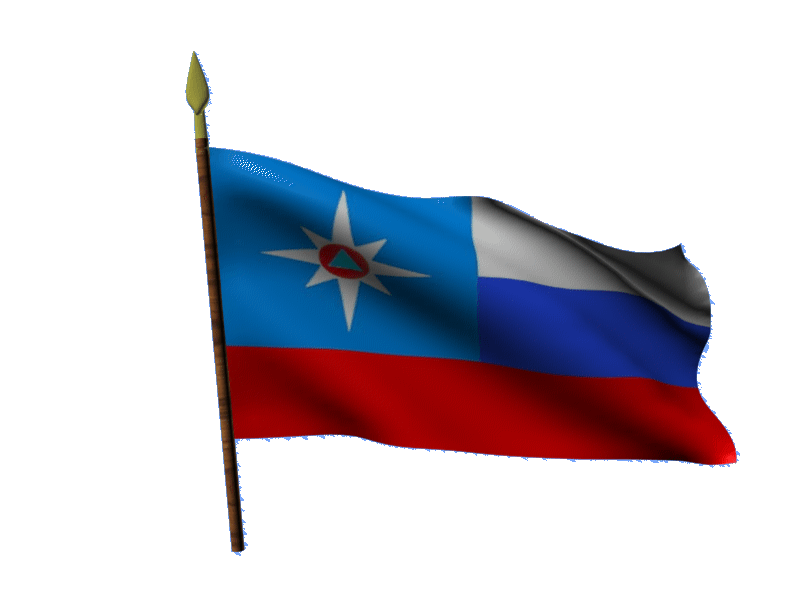 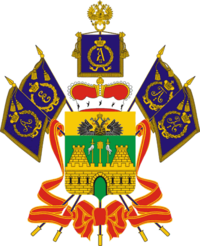 МОДЕЛЬ 
РАЗВИТИЯ ВЕТРОВОЙ НАГРУЗКИ В СООТВЕТСТВИИ С ПРОГНОЗОМ НА ТЕРРИТОРИИ КРАСНОДАРСКОГО КРАЯ
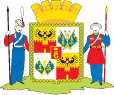 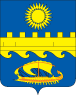 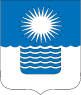 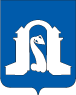 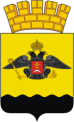 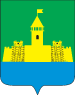 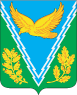 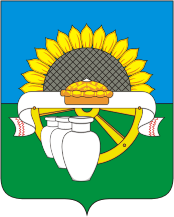 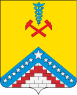 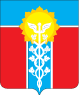 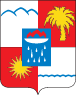 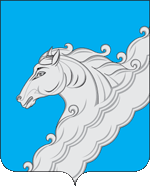 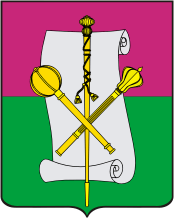 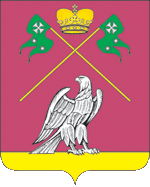 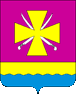 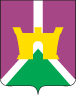 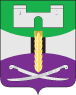 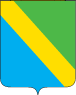 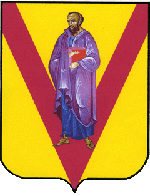 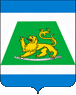 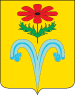 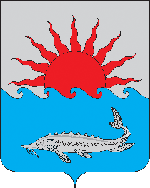 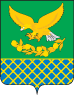 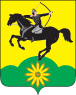 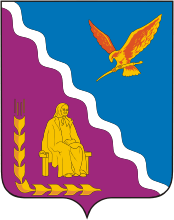 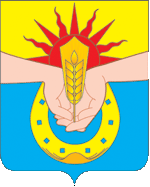 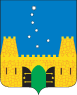 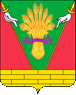 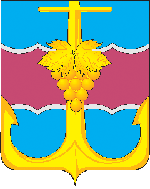 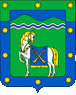 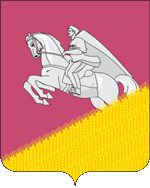 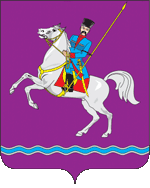 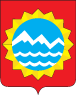 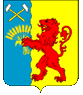 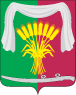 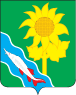 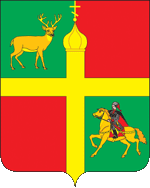 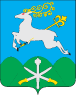 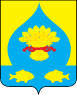 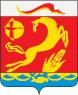 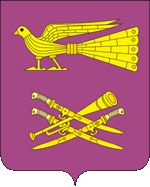 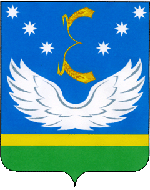 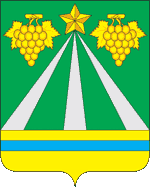 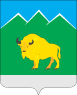 МЕТЕОРОЛОГИЧЕСКАЯ ОБСТАНОВКА НА ТЕРРИТОРИИ КРАСНОДАРСКОГО КРАЯ НА ПРЕДСТОЯЩИЙ ПЕРИОД
(с использованием АИУС РСЧС, Гисметео, Windy, Ventusky, САЦ Минэнерго)
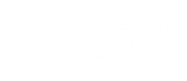 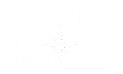 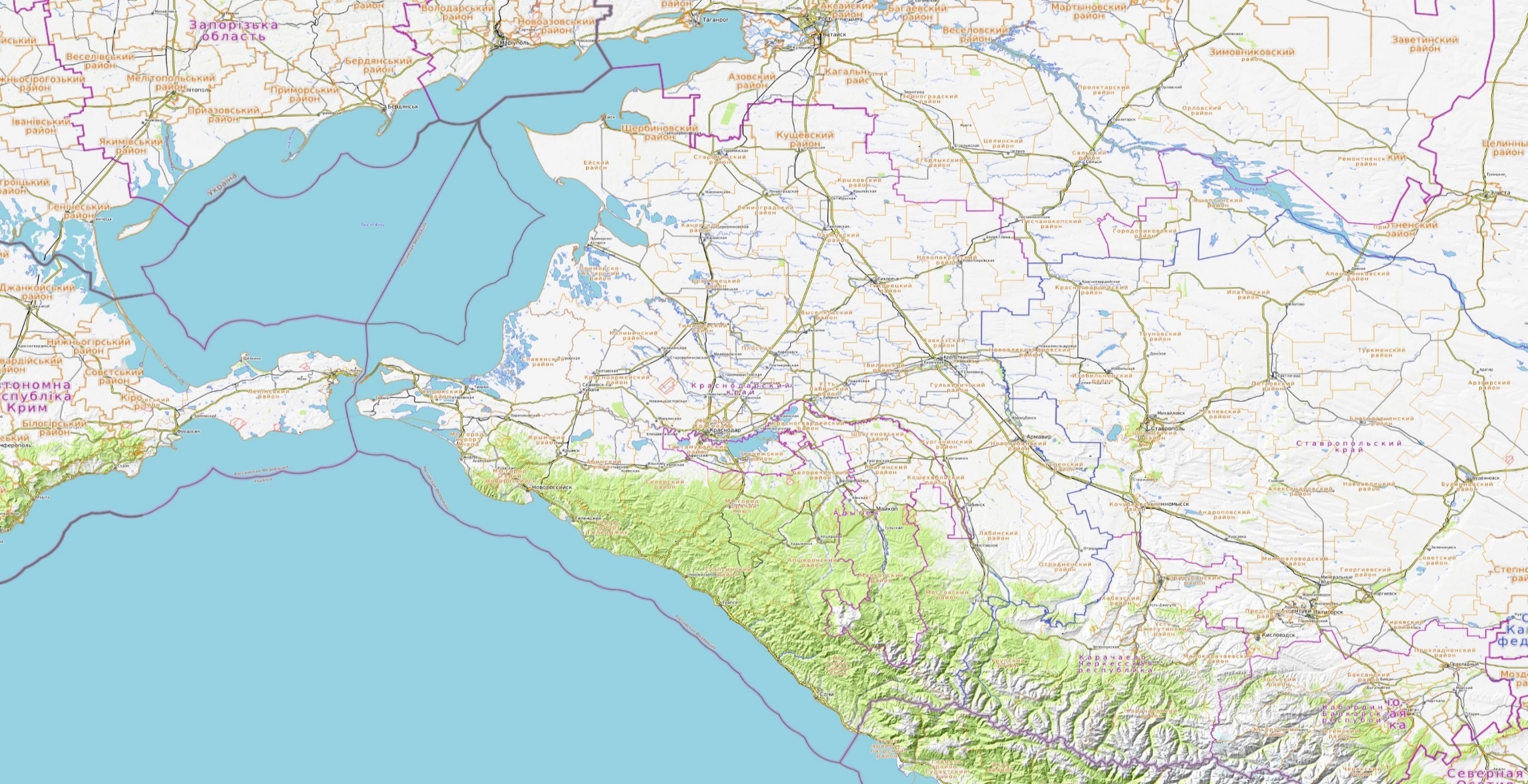 По информации Краснодарского центра по гидрометеорологии и мониторингу окружающей среды:
По Краснодарскому краю: облачно. Осадки в виде дождя, ночью местами с мокрым снегом. Местами сильные осадки, возможна гроза. Ночью в отдельных районах гололед, налипание мокрого снега. Ветер восточный 5-10 м/с, местами порывы 15-20 м/с. Температура воздуха ночью -1…+4°; днем +12…+17°, в северной половине края +7…+12°.
На Черноморском побережье: облачно. Дождь, местами сильный. Ветер восточной четверти 6-11 м/с, местами 12-17 м/с, в отдельных районах порывы 18-23 м/с. Температура воздуха ночью +3…+8°, днем +12…+17°.
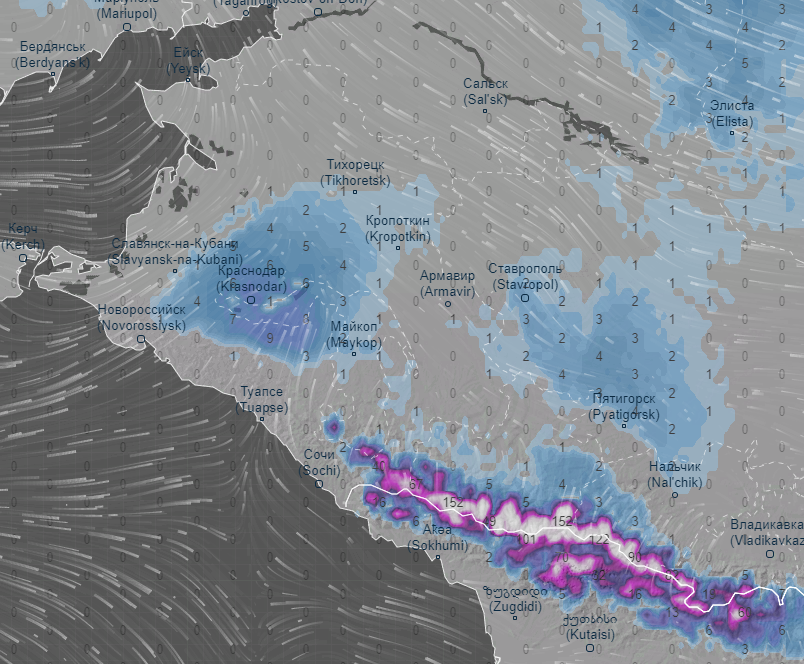 Существует вероятность возникновения происшествий, связанных с:
порывами  линий связи  и электропередачи, повалом деревьев;
обрушением  слабозакрепленных  конструкций,  повреждением  кровли зданий;
нарушением работы систем жизнеобеспечения населения;
нарушением в работе всех видов транспорта;
затруднением движения и образованием заторов на автодорогах федерального и регионального значения, увеличением ДТП.
Прогноз снежного покрова
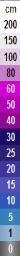 Щербиновский
Кущевский
Ейский
Староминский
Кущевский
Щербиновский
Крыловский
Ейский
Староминский
Крыловский
Ленинградский
Ленинградский
Каневский
Павловский
Новопокровский
Каневский
Павловский
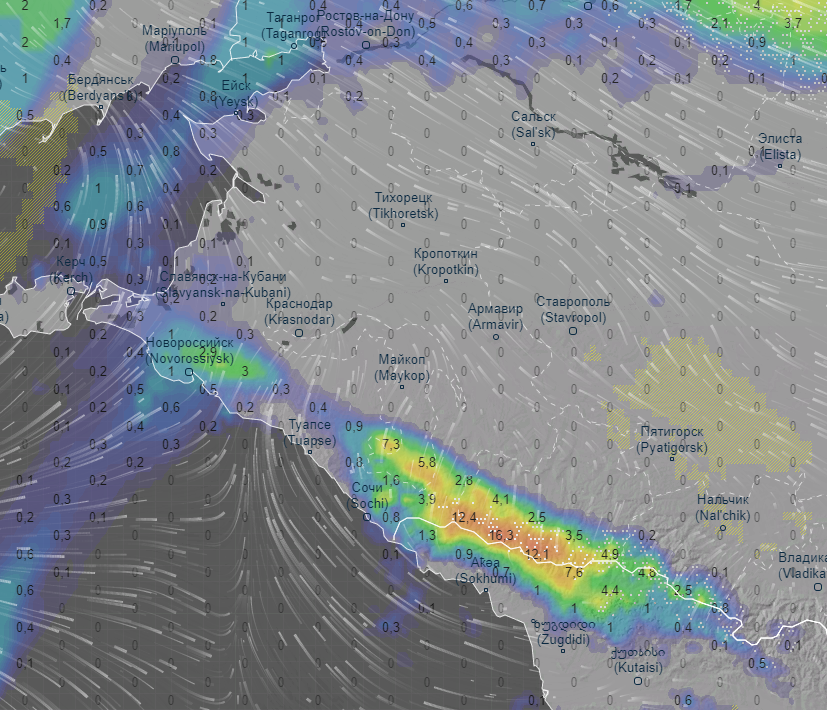 Прогноз выпадения осадков
Новопокровский
Приморско-Ахтарский
Брюховецкий
Белоглинский
Тихорецкий
Приморско-Ахтарский
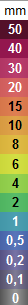 Брюховецкий
Белоглинский
Тихорецкий
Выселковский
Калининский
Прогнозируемая метеообстановка
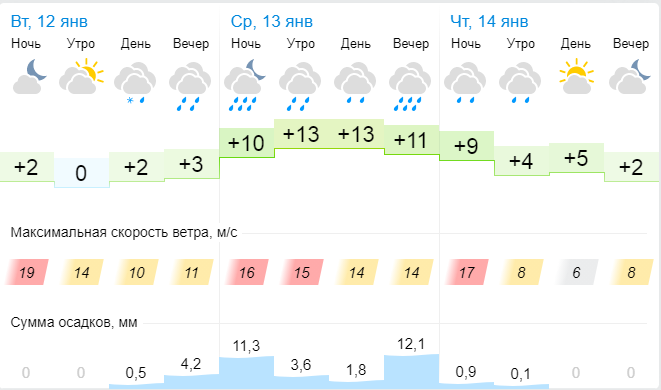 Тимашевский
Выселковский
Калининский
Кавказский
Кореновский
Славянский
Тимашевский
Кавказский
Кореновский
Тбилисский
Славянский
Красноармейский
Гулькевичский
Тбилисский
Усть-Лабинский
Динской
Темрюкский
Красноармейский
Гулькевичский
Усть-Лабинский
Новокубанский
Темрюкский
Динской
Крымский
Новокубанский
МО г. Краснодар
Курганинский
МО г. Анапа
МО г. Армавир
г. Краснодар
Крымский
Курганинский
Абинский
г. Анапа
г. Армавир
Успенский
МО г. Новороссийск
Абинский
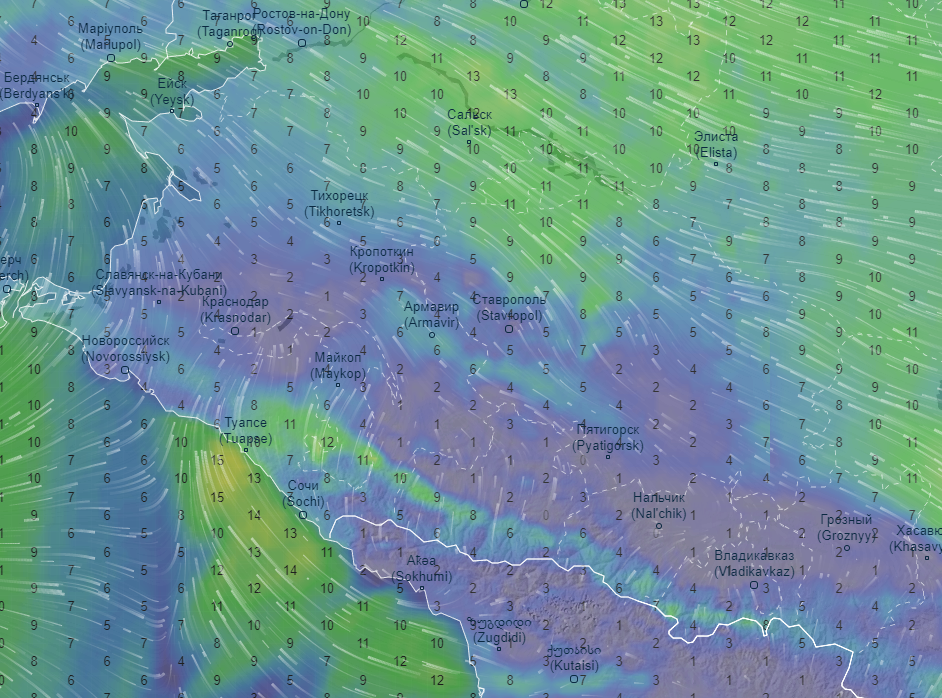 Прогноз порывов ветра
Абинский
Белореченский
Успенский
Северский
Белореченский
МО г. Горячий Ключ
г. Новороссийск
Северский
г. Горячий Ключ
Лабинский
МО г. Геленджик
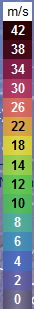 Апшеронский
Лабинский
г. Геленджик
Отрадненский
Апшеронский
Туапсинский
Отрадненский
Туапсинский
Мостовский
Мостовский
Мостовский
Муниципальные образования, в которых прогнозируется усиление ветра до 2-4 м/с
Черное море
Северский
МО г. Сочи
Муниципальные образования, в которых прогнозируется усиление ветра до 5-7 м/с
КАРАЧАЕВО-ЧЕРКЕССКАЯ
РЕСПУБЛИКА
Северский
г. Сочи
Условные обозначения
Муниципальные образования, в которых прогнозируется усиление ветра до 7-16 м/с
АБХАЗИЯ
Северский
ИНФОРМАЦИОННЫЕ МАТЕРИАЛЫ ПО ПОРЫВАМ ВЕТРА 
НА ТЕРРИТОРИИ КРАСНОДАРСКОГО КРАЯ
(с использованием информационных ресурсов Ventusky, Windy)
Порывы ветра, м/с
06.00 13.01.2021
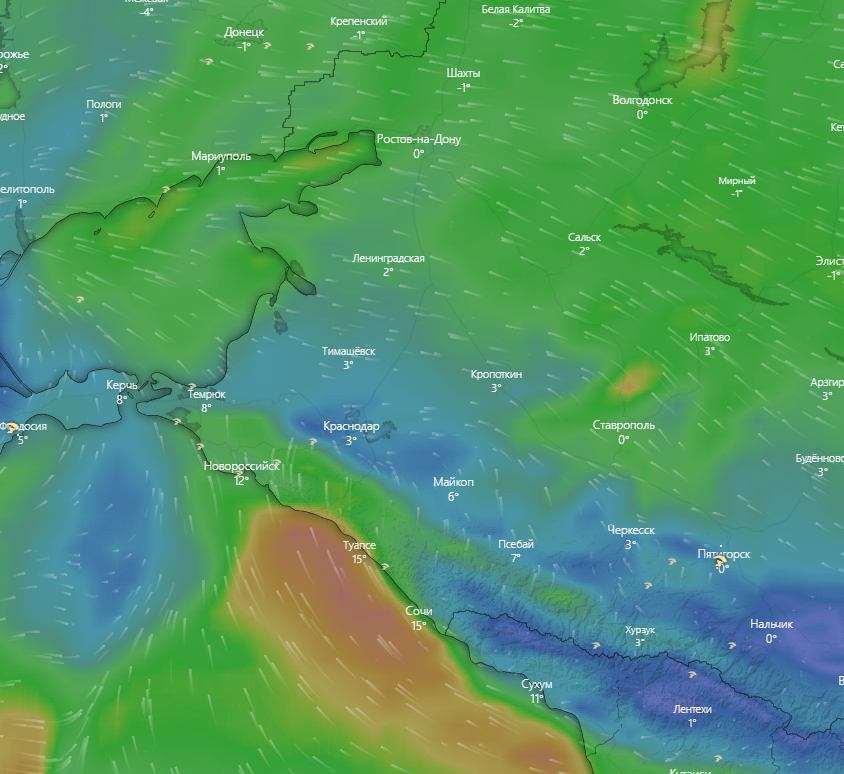 Прогноз порывов ветра 18.00 13.01.2021
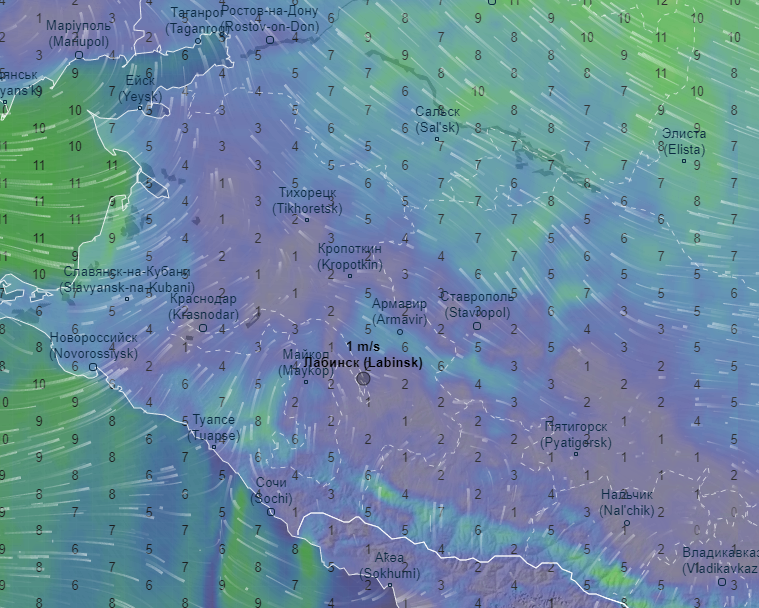 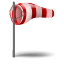 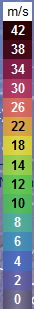 Ейский район
11
50%
0
3℃
6357/19
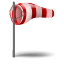 50 362/497 806
Ленинградский район
В, 10 м/с
0
9
50%
3℃
6357/19
50 362/497 806
Приморско-Ахтарский район
1℃
0
11
50%
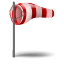 В, 15 м/с
6357/19
50 362/497 806
Выселковский район
5℃
2
9
50%
6357/19
Темрюкский район
50 362/497 806
-1℃
1
11
50%
В, 10 м/с
6357/19
Мостовской район
ГО Краснодар
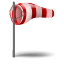 50 362/497 806
ЮВ, 15 м/с
5℃
5℃
50%
50%
3
1
9
5
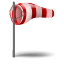 ЮВ, 12 м/с
6357/19
6357/19
ГО Новороссийск
- износ электроэнергетических систем
50%
10
15
12℃
50%
50 362/497 806
50 362/497 806
- протяженность ЛЭП/ТП (шт.)
6357/19
321/20
- кол-во домов /населения
50 362/497 806
19/330
Условные обозначения
0
- количество осадков, мм
При наихудшем сценарии в зону отключения попадают:
17
- порывы ветра, м/с
Туапсинский район
44 муниципальных образований
1740 населенных пунктов
1 215 462 дома, 
5 620 688 чел.;
6 153 СЗО;
1 165 автомобильных мостов.
14
12℃
19
50%
- скорость ветра в диапазоне 0–7 м/с
6357/19
- скорость ветра в диапазоне 8–12 м/с
50 362/497 806
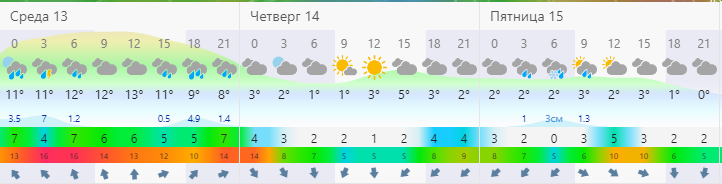 - скорость ветра в диапазоне 13–17 м/с
ГО Сочи
- скорость ветра в диапазоне 18-25 м/с
11℃
8
18
50%
- скорость ветра свыше 25 м/с
6357/19
ЮВ, 20 м/с
- скорость и направление ветра
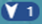 50 362/497 806
ИНФОРМАЦИОННЫЕ МАТЕРИАЛЫ ПО МЕТЕООБСТАНОВКЕ
НА ТЕРРИТОРИИ КРАСНОДАРСКОГО КРАЯ
(использовались данные, представленные в информационном ресурсе погоды Windy)
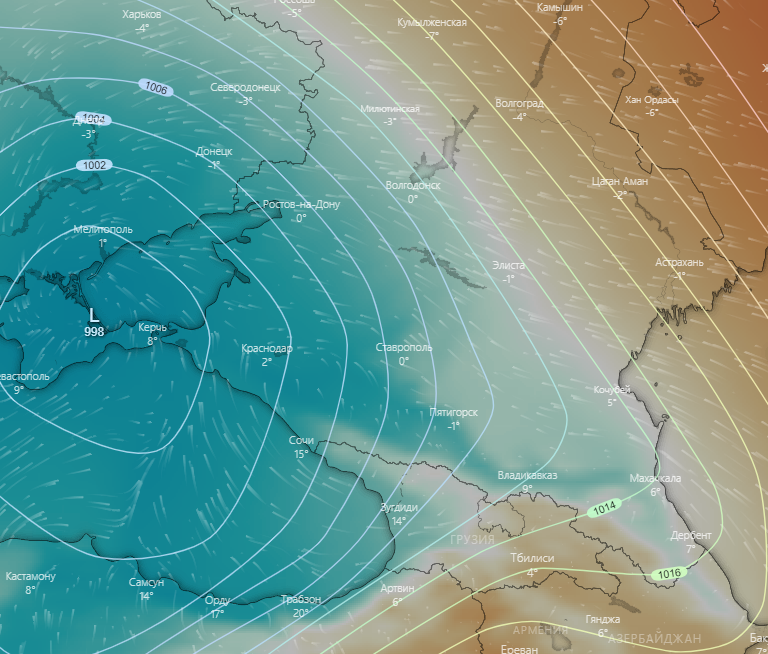 К территории Краснодарского края смещается область низкого давления, как следствие, 13.01.2021г. ожидаются осадки в виде дождя, 
мокрого снега и снега местами по краю.
Область высокого давления H
Ростов-на-Дону
Астрахань
Область высокого давления H
Краснодар
Область низкого давления L
Черное море
Область низкого давления L
ПРОВЕДЕНИЕ РАСЧЕТОВ ДЛЯ ОРГАНИЗАЦИИ НОРМАЛЬНЫХ УСЛОВИЙ 
ЖИЗНЕДЕЯТЕЛЬНОСТИ НАСЕЛЕНИЯ
(с использованием программно-расчетных комплексов)
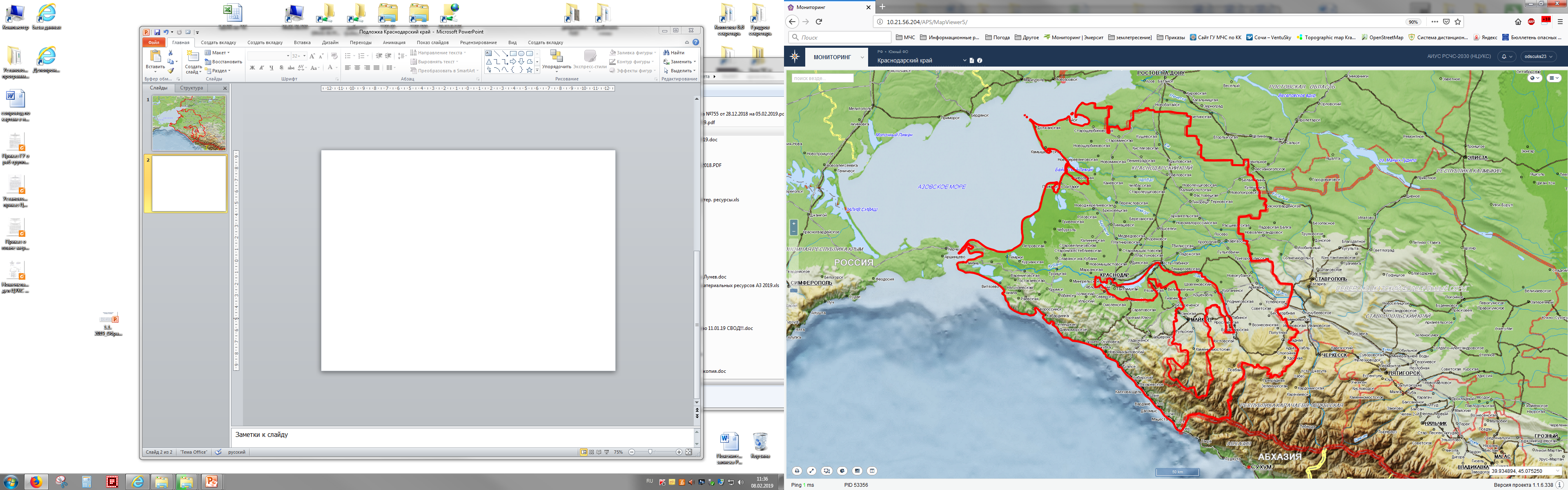 В результате сильного ветра с порывами прогнозируется возникновение чрезвычайных ситуаций (происшествий), связанных с нарушением условий жизнедеятельности населения, повреждением (обрывом) ЛЭП и линий связи, нарушениями в системе ЖКХ.
РАСЧЕТ 
времени охлаждения помещения в жилых домах
Вычислим время охлаждения внутренней поверхности наружного угла для углового помещения жилого здания от исходного значения +22°С до +12°С при отключении отопления.
РАСЧЕТ
потребности питьевой воды
Вычислим норму водообеспечения человека в сутки при малой физической активности (с энергозатратами до 5,0-105 Дж/ч (120 ккал/ч)) для различных видов водопотребления и режимов водообеспечения.
Вывод: для организации трехразового подвоза воды (одна автоцистерна будет  подвозить воду 3 раза в день по 4 000 л) необходимо привлечь 7 автоцистерн водоизмещением    4 000 л для обеспечения питьевой водой и 14 автоцистерн для обеспечения водой для приготовления пищи и умывания.
Вывод: понижение температуры в жилых домах до +12°С. прогнозируется к через (8,5 суток).